RESPeCTStudy-Group Session 3
Date:
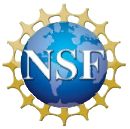 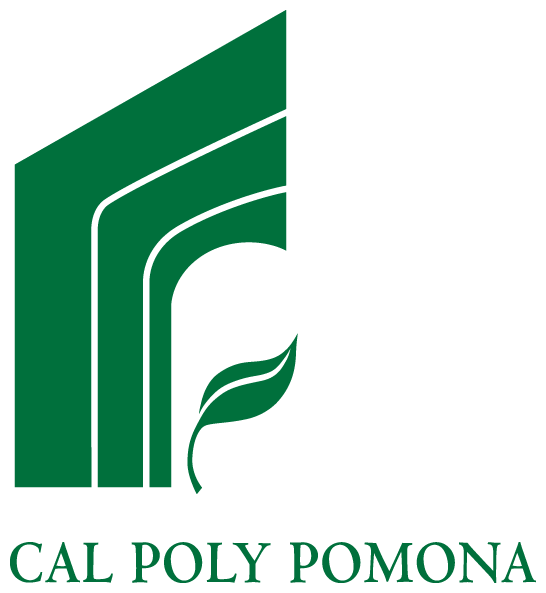 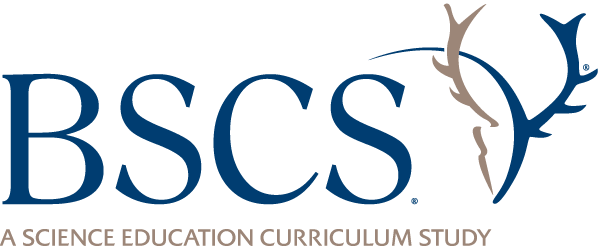 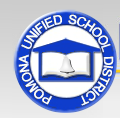 [Speaker Notes: 1 min

a. Insert the correct date on the slide. 

b. Greet participants as they enter the room.]
Agenda
Opening: setting the stage (6 min)
Lesson analysis (60 min)
Food break (20 min)
Analyzing student learning (80 min)
STL strategy 8: Engage students in communicating in scientific ways (60 min)
Science content deepening: use and apply (15 min)
Closing and reflections (15 min)
[Speaker Notes: 2 min

a. Modify the slide to match the needs of your group. 

Note: Although the agenda assumes you have one remaining participant video clip to analyze during the session, you should have either finished all the analysis or have two teacher video clips left to analyze. This affects the timing for all other activities in this session. See the Planning and Leading Overview guide for tips on how to adjust the agenda and timing.

b. Share the agenda with the group.

c. Remind participants that the majority of this study-group session will be devoted to lesson analysis.

d. Ask participants if they have any questions about the agenda.]
Today’s Focus Questions
What can we learn about the STeLLA strategies, science content, and student thinking by analyzing our own classroom videos?  
How can analysis of students’ pre- and posttests help us identify strengths and weaknesses in student learning and improve our teaching of the lessons?
How can we support and challenge students to communicate in scientific ways (STeLLA strategy 8)?
[Speaker Notes: 2 min

a. Share the focus questions and highlight how they relate to today’s agenda.]
Learning Goals for Today
Today’s work will deepen your understandings of the following:
STeLLA strategies and how they can be used in science teaching
 Strategy 8: Communicating in scientific ways
List here any other STeLLA strategies that will be examined in the analysis of participant video clips (if you’re including this in the session).
Science-content ideas
List here 1–3 science-content ideas that will be addressed during the video-clip analyses and/or during the use-and-apply activity at the end of the session. 
It will also strengthen your ability to analyze students’ science learning.
[Speaker Notes: 1 min

a. Modify the slide to reflect the specific STeLLA strategies and science-content ideas you’ve identified for today’s work.

b. Share the learning goals with the group.]
Lesson Analysis
Now we’ll begin the lesson analysis process for the video clip.
[Speaker Notes: Less than 1 min

a. If you aren’t analyzing any teacher video clips today, delete slides 5–12 and adjust the timing for each of the remaining activities.

b. If you’re analyzing two teacher video clips, duplicate slides 5–12 and shorten the time for each video-clip analysis and the remaining activities.

c. “Now we’ll begin the lesson analysis process for the video clip.”]
Lesson Analysis Process
Review the lesson context:
What is the ideal student response to the focus question?
How is the clip situated in the content storyline?
Identify and discuss the strategy that is the focus of analysis for each clip.
Watch video clip(s).
Analyze the lesson using the lesson analysis protocol.
Reflect on the lesson analysis experience: 
As a reviewer
As a teacher in the clip
[Speaker Notes: Less than 1 min

a. Remind participants of the process they’ll be using when they view the video clip.  

b. “The focus of this analysis is on student thinking, science ideas, and a specific STeLLA strategy.”

c. Emphasize that the goal is to understand how the appropriate use of the STeLLA strategies will support students in learning challenging science ideas and scientific ways of thinking.]
The CERA Framework
Observation
Begin with an observation,
question, or judgment .
Focus on 
Student Thinking 
and Learning and 
Science Content 
Storyline
Claim 
Turn your observation,
question, or judgment 
into a claim.
Alternatives
Consider alternative 
explanations and 
teaching strategies.
Evidence and
 Reasoning
Provide specific evidence
 and your reason(s) why it 
supports or develops 
the claim.
[Speaker Notes: Less than 1 min
 
a. “We’ll be using the CERA framework again during lesson analysis. CERA involves (1) making a claim based on an observation, (2) providing evidence and reasoning to support the claim, and (3) considering alternative interpretations or teaching strategies to address missed opportunities.”

b. Reasoning should address why the claim and evidence are significant. For example, what does the claim reveal about student difficulties with the science content or the importance of the strategy being implemented? Participants might use these sentence starters when formulating claim, evidence, and reasoning statements: 
“My claim is …”  
“My evidence is … because …”
“This is important because …”

c. Remind participants that in addition to using the CERA framework to analyze their own science teaching in these study-group sessions, they will use it in the classroom as a tool for teaching students how to develop scientific explanations and arguments (STeLLA strategy 5).]
Lesson Analysis Protocol for the Video Clip
[Speaker Notes: Less than 1 min

a. Replace the LAP image on the slide with an image of the LAP you will be using for this session.

b. Have participants locate the LAP they will be using for the video clip.

c. Draw participants’ attention to the Identify and Analyze questions for this analysis.]
Lesson Analysis: Review Lesson Context
Main learning goal:
Focus question: 
Main lesson activity: 
Review the lesson plan overview page: 
What important science ideas should students get from this lesson?  
What are the ideal student responses to the focus question?
Context of the video clip:
[Speaker Notes: 4 min

a. Modify the slide for this video clip. All of the information may not fit on one slide.

b. Review the context for the video clip that will be analyzed. Some participants may need help getting their heads back into these lesson plans if they haven’t taught the lessons yet. 

c. Remind participants of the main learning goal, the focus question, and the main activity in this lesson. 

d. Optional: Direct participants to the overview page of the lesson plan to identify important science ideas and an ideal student response to the focus question.

e. Orient participants to where the video clip appears in the lesson.

f. Ask the teacher whose clip you will be analyzing to add other contextual factors that may be pertinent to the upcoming analysis.]
Lesson Analysis: Identify the Strategy
Review the lesson context.
Identify the strategy:  
Add here the strategy that is the focus of the analysis for the video clip. Add page numbers for the strategy from the STeLLA strategies booklet.
Add here the identification question you wrote on the LAP. An example of an identification question is “What clear examples of probe and challenge questions can you identify in this clip?” 
Watch the video clip(s).
Analyze the video using the lesson analysis protocol.
Reflect on the lesson analysis experience.
[Speaker Notes: 15 min

a. Modify the slide to match your lesson analysis plan for the video clip.

b. Highlight step 1 on the LAP (Identify the strategy) and emphasize the strategy participants will be focusing on during this analysis.

Note: Remind participants that step 1 on the LAP is step 2 of the lesson analysis process shown on the slide. 

c. Review the purpose(s) and key features of the selected strategy. Have participants skim the relevant content in the STeLLA strategies booklet and/or refer to their Z-fold summary charts. Then have participants share the purpose(s) and key features of the selected strategy.

d. Show the video clip.

e. Individuals: Have participants study the video transcript to identify clear examples of the selected strategy.

f. Whole group: “What examples of the strategy did you find in the video clip?” Ask challenge questions to make sure participants understand the strategy:
 “What makes this an example of strategy X?” 
 “Can you point to text in the strategies booklet that clarifies why this is an example of strategy X?” 

Note 1: Encourage the teacher who is featured in the video to listen to and observe this discussion, not to participate.

Note 2: In assessing participants’ understandings of the strategy, pay attention to their reasoning. Are they clear about the purpose(s) of the strategy and how it is different from other strategies?]
Lesson Analysis: Analyze the Video
Review the lesson context.
Identify the strategy.
Watch the video clip(s). 
Analyze the video using the lesson analysis protocol. Make a claim and support with evidence.
 Add analysis questions here. Examples include the following:
What do students seem to understand (or not) about temperature patterns on Earth and the Sun’s effect on climate and seasons?  
How did the use of the identified strategy make student thinking more visible? 
Reflect on the lesson analysis experience.
[Speaker Notes: 15 min

a. Add analysis questions to the slide. 

b. Direct participants to step 2 of the LAP (Analyze the video).

Note: Remind participants that step 2 on the LAP is step 4 of the lesson analysis process shown on the slide.

c. If relevant: Notice that there are two analysis questions on the slide. You may choose which one you want to address.

d. If time allows, have participants watch the video clip a second time.

e. Individuals: Give participants time to study the video transcript; generate their claim, evidence, and reasoning; and come up with alternatives (CERA) once they watch the video.   

f. Whole group: Have participants share their CERAs with the group, noting similarities and differences that ensure a rich and fruitful dialogue regarding student thinking, the use of the STeLLA strategies, and the science content.

Note  1: Encourage the teacher who was featured in the video clip to listen to and observe this analysis discussion, not to participate.

Note 2: Be sure to listen to participants as they share their understandings of the STeLLA strategies and science content. Ask probe questions that will encourage participants to share their ideas more clearly and precisely. If confusion or lack of understanding emerges, point participants back to the STeLLA resources (e.g., the video transcript, the content background document, the STeLLA strategies booklet, and the lesson plans binder).]
Lesson Analysis: Reflect
Review the lesson context.
Identify the strategy. 
Watch the video clip(s).
Analyze the video using the lesson analysis protocol. Make a claim and support with evidence.
Reflect on the lesson analysis experience:
What did you learn from the experience?
[Speaker Notes: 5 min

a. Individuals: Give participants time to reflect on and write about (if time allows) what they’ve learned through this analysis process.

b. Whole group: Ask participants to share what they’ve learned, starting with the teacher whose video was analyzed. Keep them focused on what they learned about the target strategy, the science content, or the students’ challenges in understanding the content, not on what they did wrong.

Note: If time is running short, ask only the teacher whose video was analyzed to share her or his reflection.]
Food Break
Now we’ll take a 20-minute food break.
[Speaker Notes: 20 min

a. Decide when to schedule the food break and rearrange the slides accordingly. The break should occur approximately halfway through the session. 

Note: This will be too early for a break unless you’re analyzing two video clips.]
Focus Question 2
How can analysis of students’ pre- and posttests help us identify strengths and weaknesses in student learning and improve our teaching of the lessons?
[Speaker Notes: Less than 1 min

a. Transition: This slide marks the transition to the student pre- and posttest analysis.

b. Read the focus question on the slide.]
Practice Using a Sample Features Analysis Chart to Analyze Student Learning
Look at the completed sample features analysis charts (pre and post) for a test question about the Sun’s effect on climate (5th or 6th grade): 
What can you say about what student 6 learned?
What can you say about what student 11 learned?
Look at the results for the class as a whole:
What can you say about the strengths in students’ learning about why South America experiences summer in January?
What can you say about any weaknesses in students’ learning?
[Speaker Notes: 10 min

Note: Skip this slide if you used it in Study Group 2. 

a. “Before we look at our own features analysis charts to analyze our students’ learning, let’s practice using a sample FAC to see how it can be used to identify patterns in student learning.”

b. Have participants locate the sample FAC for a test question about the Sun’s effect on climate used in 5th- and 6th-grade classrooms. 

c. Make sure participants see both the pre- and posttest results for a class of 25 students.

d. Individuals: Have participants answer the questions on the slide.

e. Whole group: Discuss participants’ responses to each question.

Anticipated responses: 
1. Student 6 didn’t use any of the intended science ideas in answering this question on the pretest; instead, the student indicated incorrectly that the equator is always the warmest place on Earth, so South America is always hot. The student’s thinking changed quite a bit on the posttest, where she/he used three of the goal science ideas and no longer used the explanation that the equator is always the hottest place on Earth.

2. Student 11 also initially thought that it’s hot in January in South America because the equator is there, and that it’s always hot at the equator. On the posttest, the student still held on to this idea but also picked up a new idea that the Earth is tilted. The student has not yet figured out how to use the new idea of the tilted Earth to change her/his idea that the equator is always the hottest place.

3. Results for the class overall: 
 Strengths: On the posttest, most students are now using ideas about the Earth’s tilt and the importance of direct Sun rays to explain why it is hot in January in South America. In addition, six out of 13 students dropped the misconception that the reason is that the equator is always the warmest place on Earth. 
 Weaknesses: Seven out of 13 students are still using the idea that the equator is always the hottest place on Earth, and that’s why it’s hot in South America. Only a few students are using ideas about hours of daylight (the last two goal features) in their explanations.]
Analysis of Student Learning: Features Analysis Charts
Break up into groups of three and distribute FACs to each group member.
Individuals: Study each teacher’s pre- and posttest FACs, looking for patterns in the student-learning data. Note the following:
What ideas did students seem to get (pre and post)?
What ideas did students not seem to get (pre and post)?
How did student learning change from pre- to posttest?
Small group: 
Identify a note taker for the group. 
Discuss and take notes about things that were similar and different across classes.
Be sure to cite evidence for your claims!
[Speaker Notes: 20 min

a. Have participants break up into groups of three. (2 min)

b. Go over the directions on the slide. Emphasize the importance of evidence-based reasoning. Participants should challenge one another to give evidence for their claims. (2 min)

c. “Within your group, distribute copies of the pre- and posttest  FACs.” (2 min)

d. Individuals (7 min): “Study each teacher’s pre- and posttest FACs, looking for patterns in the student-learning data.” 

e. Small groups (7 min):
 “Identify a note taker for the group.”
 “Discuss and take notes about things that were similar and different across classes.”
 “Be sure to cite evidence for your claims!”   

Note: If needed to balance out group sizes, join one group as a participant. Otherwise, join a group of three, mainly as an observer, but feel free to ask questions that challenge participants to dig deeper and more specifically into the data and cite evidence for claims.]
Analysis of Student Learning: Sample Pre- and Posttests
Distribute copies of sample student pre- and posttests in your small group.
Individuals: Study each student’s pre- and posttests. Note the following:
What ideas did students seem to get (pre and post)?
What ideas did students not seem to get (pre and post)?
How did student learning change from pre- to posttest?
Small group: 
Identify a note taker for the group. 
Discuss and take notes about interesting student thinking found in the individual tests, looking for anything that reinforces or differs from the patterns identified in the FAC.
Remember to cite evidence for your claims!
[Speaker Notes: 15 min

Note: If time is short, have participants analyze only the posttests.

a. In the same small groups, have participants distribute copies of the sample student pre- and posttests. (1 min)

b. Individuals (7 min): Have participants review the tests from other teachers, studying how each student did on the pretest and posttest. 

c. Small group (7 min): 
“Identify a note taker.”
“Discuss and take notes about interesting student thinking found in the individual tests, looking for anything that reinforces or differs from patterns identified in the FAC.”
“Remember to cite evidence for your claims!”    

Note: If needed to balance out group sizes, join one group as a participant. Otherwise, join a new group, mainly as an observer, but feel free to ask questions that challenge participants to dig deeper and more specifically into the data and cite evidence for claims.]
Analysis of Student Learning: Charts
Make a chart that shows the following:
Ideas most students seemed to understand
Ideas most students seemed to not understand
General changes in student understanding you observed
[Speaker Notes: 15 min

a. Direct each of the small groups to use what they’ve learned from their analyses of the FACs and the sample student work to construct a chart showing strengths, weaknesses, and changes in student learning. 

b. The next slide shows the chart structure they should use

c. Wander around the room and observe the groups working on their charts.

d. Encourage participants to be specific about the ideas students seemed to understand or didn’t seem to understand.

e. Time this analysis work and give small groups a 5-minute warning before the end of the activity.]
Analysis of Student Learning: T charts
med to Get (Pre)
[Speaker Notes: Time combined with slide 16

a. Point out the chart structure on the slide that participants will use to create their charts.]
Gallery Walk
Walk around the room and look at all the charts.
Note the following:
Similar things students seemed to understand
Similar things students seemed to be struggling with
[Speaker Notes: 5 min

a. Have participants walk around the room and look at one another’s charts, noting the similarities in what students seem to understand and what they’re struggling with. Coordinate the gallery walk so that participants don’t gather around the same chart at the same time.  

b. Review all the charts and identify clarification questions you want to ask during the whole-group discussion. If participants start discussing the charts while they’re walking around, decide whether you’ll join in or ask them to wait until the group discussion. (If you decide to join in the discussion, you may want to switch quickly to the next slide to provide focus.)]
Discussion
What did our gallery walk tell you about what students learned and understood? 
What does our analysis suggest about next steps?
What additional experiences/lessons do students need?
How could the lessons be improved to better support student learning? 
What STeLLA strategies do teachers/students need more work with? 
What will you do differently next time you teach these lessons?
[Speaker Notes: 15 min

a. Reveal only the first question on the slide and follow this pattern as you lead the discussion:
Clarification questions: Model asking clarification questions and encourage participants to ask about anything they saw on the charts that wasn’t clear.
Individual think time: “What do you think students generally understood?”
Whole-group share-out.
Individual think time: “What do you think students generally struggled with?” 
Whole-group share-out.

b. Reveal the second set of questions on the slide.

c. “Now let’s think about how we can address the weaknesses and gaps in student learning that we’ve identified.”

d. Individuals: “Read and think about these four next-steps questions. Taking notes will help you remember the ideas you generate.”

e. Whole-group share-out:  Discuss the ideas participants have generated.

Note: Create a chart titled Next Steps for Student Learning and take notes as participants share their ideas.]
Focus Question 3: A New STL Strategy
How can we support and challenge students to communicate in scientific ways (STeLLA strategy 8)?
[Speaker Notes: Less than 1 min

a. This slide marks the transition to STL strategy 8.

b. Read the focus question. 
 
Note: In this segment (and the lesson plan that participants will use to introduce their students to communicating in scientific ways), you have the option of using either an actual boiling-water demonstration or a video of this setup. If you’re using the actual demonstration, turn on the hot plate at this point.]
STL Strategy 8: Communicating in Scientific Ways
Read about strategy 8 in the STeLLA strategies booklet: Engage students in communicating in scientific ways. 
What is the purpose of this strategy?
What are the key features of this strategy?
Be prepared to share with the group.
[Speaker Notes: 15 min

a. Individuals: Have participants read strategy 8 in the STeLLA strategies booklet and complete their Z-fold summary charts (summer binder, week 1). (Participants who don’t have their Z-fold charts can take notes on a piece of paper.)

b. Whole group: Have one person (you or a participant) take notes on chart paper as the group discusses the purpose and key features of strategy 8.

c. Distribute Communicating in Scientific Ways (CSW) posters for participants to use in their classrooms.]
A Common Experience
What do you think is happening with the water in the beaker? Why?
[Speaker Notes: 10 min

a. Have participants observe water boiling in a beaker on a hot plate (either the actual setup or a video of the setup).

b. Have participants practice using the sentence starters on the Communicating in Scientific Ways poster.

c. Encourage participants to use sentence starters from each category on the poster. Check off sentence starters as you hear them being used, and encourage participants to use new categories by asking questions like “Can anyone use a sentence starter from category 7, ‘Listen to others’ ideas and ask clarifying questions’?”

d. At the end of this experience, ask participants how well they think they did with using the sentence starters. How do they think this approach would help reveal student thinking?

e. Transition to the next slide by saying, “Now we’ll watch a couple of video clips of another teacher using this strategy with his students.”]
Lesson Analysis: Tharp CSW Video Clips 1 and 2
Identify
Identify instances in the video clips where students are communicating in scientific ways.
Analyze
What student thinking is made visible through communicating in scientific ways?  
What did the teacher do to scaffold or support students in communicating in scientific ways?
Reflect
What aspects of scientific communication do you think will be new for your students?
Which aspects of scientific communication do you think will be difficult for them?
Link to Tharp video clips 1 and 2: stella2-05-224 C1-2
[Speaker Notes: 15 min

a. Have participants locate the transcripts for Tharp video clips 1 and 2.  

b. Emphasize: “We won’t be using a written lesson analysis protocol in this instance, but we will be using the same general process, guided by the questions on the slide.

c. Whole-group discussion: 
Start with the Identify question. (Hide the other questions on the slide.)
Then reveal the Analyze questions and discuss them.
Finally, reveal the Reflect questions and discuss them.]
Lesson Analysis: Tharp CSW Video Clip 3
Tharp’s students were asked to reflect on these questions:
What did you learn today about how to think and talk like a scientist? 
What was an idea that was new for you?
Now think about your students and answer this reflection question:
What do you think or hope they will be able to say in response to these questions?
Link to Tharp video clip 3: stella2-05-224 C3
[Speaker Notes: 5 min

a. “Now let’s look at another clip from  Mr. Tharp’s class. His students are responding to the following reflection questions at the end of the lesson: 
What did you learn today about how to think and talk like a scientist? 
What was an idea that was new for you?

b. “Next, think about your own students. What do you think or hope they will say in response to these questions?”]
Introducing CSW to Your Students: Review the Lesson Plan
What is the main learning goal?
What activities address this main learning goal?
What do you hope/expect to see students write in response to these final reflection questions?
What did you learn today about how to think and talk like a scientist? 
What was an idea that was new for you?
Teach this lesson before teaching the RESPeCT lessons that are scheduled in the spring (add the name of content area 2 here).
[Speaker Notes: 15 min

a. Let participants know that before teaching the lessons in content area 2 , you’d like them to teach the CSW lesson, introducing their students to strategy 8. Then students can practice using the strategy throughout the new lesson sequence.

Note: Participants may want to give a copy of the CSW sentence starters to each of their students in addition to hanging the poster in their classrooms.

b. Individuals: Have participants review the lesson plan, focusing on the overview page and lesson outline.

c. Whole group: Discuss the questions on the slide.]
Science Content Deepening: Use and Apply
Insert a use-and-apply question for participants to answer, or a scenario, data set, or phenomenon for them to explain. 
Use your content background document as needed  (resources section of your lesson plans binder).
[Speaker Notes: 15 min

Note: Make sure science-lesson materials are available from the lesson kit.

a. Insert on the slide a new use-and-apply question, scenario, data set, or phenomenon for participants to explain. Ensure you have any materials you need if you want participants to observe a phenomenon.

b. Present the question, scenario, data set, or phenomenon described on the slide. 

c. Individuals: Have participants work quietly on using science ideas to answer the question or explain the scenario, data, or phenomenon. They can use available resources, such as the content background document in the resources section of the lesson plans binder.

d. Whole group: Challenge participants to reach an agreement on how to answer the question or explain the scenario, data, or phenomenon without any intervention from you until they’ve either solved the problem accurately or hit a dead end and can’t agree. 

e. Synthesize/summarize: If participants come up with a strong response for the use-and-apply question or scenario, have one of them provide a summary. If they haven’t formulated a strong response, give them a complete explanation as a model.

Note: Remind participants not only of the science content but the lesson activities that provide supporting evidence for the ideas. Address any confusion that emerges about the lesson content.]
Today’s Focus Questions
What can we learn about the STeLLA strategies, science content, and student thinking by analyzing our own classroom videos?  
How can analysis of students’ pre- and posttests help us identify strengths and weaknesses in student learning and improve our teaching of the lessons?
How can we support and challenge students to communicate in scientific ways (STeLLA strategy 8)?
[Speaker Notes: 5 min

a. Individuals: Ask participants to silently think about the focus questions for today’s session.

b. Whole group: Invite participants to share their thoughts with the group.]
Next Study-Group Meeting
Date: 
Time:
Location:

Bring your STeLLA strategies booklet, Summer Institute binder, and lesson plans binder.
[Speaker Notes: Less than 1 min

a. Modify the details on the slide.

b. Inform participants of the date, time, and location of the next meeting.]
Reflection Questions
Give a specific example of how your participation in the RESPeCT PD program so far has influenced how you think about and teach science?
What was useful and not so useful about using the features analysis chart in assessing student learning on the pre- and posttests? 
How can communicating in scientific ways support student learning? What challenges might you anticipate when you implement this strategy in your classroom?
As we move into the second round of study-group sessions focused on content area 2, what are you most looking forward to? What would you like help with?
[Speaker Notes: 9 min

a. Direct participants to the reflection sheet and ask them to think about the questions.

b. Then have participants write their answers on the reflection sheet.]
Thank You!
Thank you for your participation today!
[Speaker Notes: Less than 1 min

a. Before dismissing participants, thank them for their participation in the study group today.]